Rolul competențelor în educația și formarea profesională actuală
Prof. univ. dr. Nicolae POSTĂVARUAUTORITATEA NAȚIONALĂ PENTRU CALIFICĂRI
Întâlnirea regională (Regiunea Sud-Est) „Obiective, strategii și direcții de acțiune în educația și formarea profesională”

- Constanța, 14 mai 2015 -
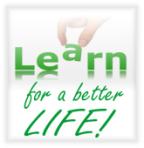 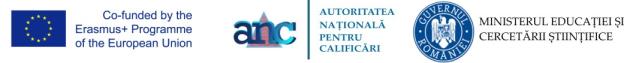 I. Situația din presă
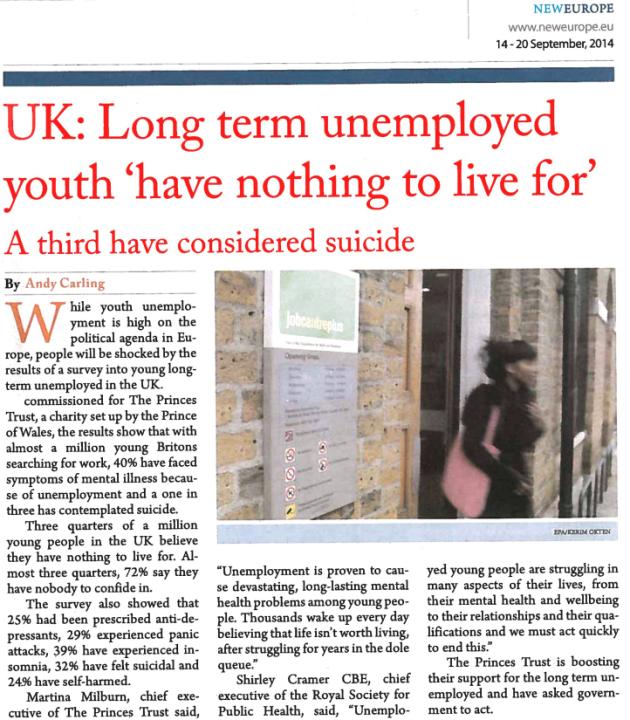 1 mil. tineri britanici șomeri:
40% - simptome de boli mintale din cauza șomajului;
- pentru 25% au fost prescrise antidepresive
- 29 % au suferit de atacuri de panică
- 39 % au suferit de insomnie
- 32 % au avut gânduri de suicid 
24% s-au automutilat.
HR Insider: „Directorul de HR al României ar trebui concediat“:
„Dacă România ar fi o societate comercială, directorul de resurse umane ar fi concediat imediat pentru că investeşte în programe educaţionale care nu au corespondent în nevoile pieţei“, a spus Cristian Seidler, business unit manager în cadrul companiei de recrutare Wyser (parte a Gi Group), prezent la dezbaterea HR Insider organizată de platforma ZFCorporate.ro.
http://www.gandul.info/financiar/hr-insider-directorul-de-hr-al-romaniei-ar-trebui-concediat-13029913
Jobul care ne sperie. Cine frânează piaţa forţei de muncă?
Românul nu are dinamismul americanului. El acceptă mai greu să lucreze în posturi inferioare diplomei de studii. Dar şi companiile sunt destul de reticente în a face angajări nepotrivite cu pregătirea solicitantului de job.
 „Doar 5% dintre proaspeţii absolvenţi de studii superioare acceptă posturi sub nivelul lor educaţional. 
	Cauze: o autoevaluare supradimensionată şi educaţia“
„Anual, doar 30%-35% din tinerii absolvenţi găsesc un post specific educaţiei lor. 
   Medicină şi IT, gradul de absorbţie se ridică la 80%-85%, 
   sau Politehnică, unde procentajul atinge 40%-45%. 
http://www.capital.ro/jobul-care-ne-sperie-cine-franeaza-piata-fortei-de-munca.html
"Am prieteni cu facultate care sunt someri"
Motivele care au dus la triplarea numărului de elevi în școlile profesionale:
Între o facultate care garantează doar o diplomă și un loc unde să înveți o meserie căutată, tot mai mulți tineri aleg ultima variantă.
În acest an, peste 35.000 de elevi au înțeles că ar putea să ajungă buni electricieni, instalatori, bucătari sau cizmari. Drept urmare, s-au înscris de 3 ori mai mulți la școlile profesionale. Marea problemă este că în aceste instituții, nu prea mai există suficienți profesori.
Dorinel Fedorca, elev școala profesională: "Am ajuns la concluzia că mai bine fac o școală profesională. E mai bine să am o meserie în viața. Am prieteni care au facut o facultate, dar sunt șomeri, stau acasă, își caută de lucru, nu se descurcă."
http://stirileprotv.ro/stiri/social/nu-elevii-dau-facultatea-pe-scoala-profesionala-avantajele-pe-care-le-au-cei-care-invata-o-meserie.html
Ministrul Muncii german: ‘Ne bucurăm de forţa de muncă românească’
Ministrul federal al Muncii din Germania, Andrea Nahles, a declarat la Bucureşti, că românii care lucrează în Germania sunt bine integraţi pe piaţa muncii şi în societate, demnitarul adăugând că se bucură de prezenţa acestei forţe de muncă, pentru că ajută la stabilizarea pieţei muncii. -http://www.cotidianul.ro/ministrul-muncii-german-ne-bucuram-de-forta-de-munca-romaneasca-248332/
Universităţi falimentare. Numărul studenţilor din România a scăzut la jumătate în ultimii patru ani
Scăderea numărului de studenţi este o consecinţă a evoluţiei natalităţii din ultimii 20 de ani, dar statisticile INS demonstrează şi o diminuare a interesului tinerilor din România pentru invăţământul universitar. 
În anul şcolar 2012/2013, doar 55% dintre tinerii cu vârste cuprinse între 19 şi 23 de ani mai urmau o facultate, în timp ce în anul şcolar 2008/2009, gradul de cuprindere al tinerilor din această grupă de vârstă se ridica la 78%. 
În schimb, statisticile arată o creştere a interesului tinerilor pentru şcoli postliceale, în concordanţă cu cerinţele actuale ale pieţei muncii. Mai exact, 93.000 de elevi au ales în anul şcolar 2012-2013 o formă de învăţământ postliceal, în schimbul facultăţii, faţă de 55.000 de elevi, în urmă cu patru ani.
http://adevarul.ro/educatie/universitar/raport-universitati-falimentare-numarul-studentilor-romania-scazut-jumatate-ultimii-patru-ani-1_54d793dd448e03c0fd677644/index.html
Ce locuri de muncă se vor căuta în România în următorul deceniu?
Inginerii, programatorii, contabilii, muncitorii din producţie, dar şi oamenii cu profesii sau meserii tradiţionale din sectorul medical, din educaţie sau din agricultură vor fi la mare căutare şi în următorii zece ani.

http://www.zf.ro/profesii/ce-locuri-de-munca-se-vor-cauta-in-romania-in-urmatorul-deceniu-13799910
Ce locuri de muncă se vor căuta în România în următorul deceniu?
„Nu cred că în următorii ani vom reinventa roata. Dacă ne uităm la statele dezvoltate, cum sunt cele nordice, este foarte interesant că în top încă sunt locurile de muncă în care este necesară învăţarea unei meserii. Sunt convinsă că un mecanic, o croitoreasă sau un doctor îşi vor găsi un loc de muncă în viitor. Însă eu cred că ar trebui să începem să vorbim tot mai mult de meserii în agricultură, să avem şi noi iniţiative cum sunt în Italia, prin care, de exemplu, să mâncăm alimente produse la maximum 30 de kilometri distanţă de casă“;
http://www.zf.ro/profesii/ce-locuri-de-munca-se-vor-cauta-in-romania-in-urmatorul-deceniu-13799910
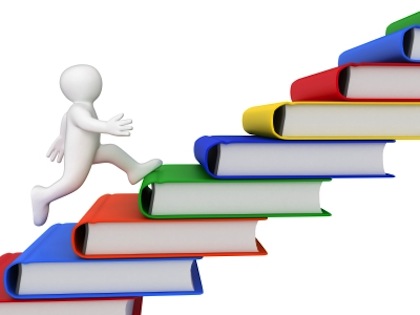 Educaţia şi  formarea profesională în cele mai recente studii ale Comisiei Europene
Conlucrarea VET cu mediul de afaceri poate lupta împotriva șomajului în rândul tinerilor:
Pentru a rezolva problema deficitului de competențe din întreprinderile europene, "trebuie să ne îndreptăm spre învățare și calitate în ucenicie, pentru a elimina cât mai mult posibil inegalităților în formare și pentru a atrage muncitorii slab calificaţi", a declarat Directorul Cedefop James Calleja la Forumul European de Afaceri pentru formare profesională (23-24 septembrie) de la Bruxelles. Piața forței de muncă duce lipsă de oameni cu competențe tehnice care au experiență de muncă și competențe transversale. Legarea educației de piața muncii este imperativă ținând cont de faptul că există în acest moment peste 2 milioane de locuri de muncă libere și aproape 25 de milioane de șomeri în UE. (Cedefop) 
http://www.cedefop.europa.eu/EN/news/24548.aspx
Educație și formare profesională: un drum spre excelență:
Conferinţă CEDEFOP, directorul James Calleja a răspuns la întrebarea dacă educația și formarea profesională reprezintă capătul drumului sau  începutul unei cariere universitare. În multe țări, VET și în special ucenicia, sunt încă percepute ca fiind o a doua șansă, iar instituțiile de educație și formare profesională nu au un grad ridicat de atractivitate. 
Directorul Cedefop a concluzionat că "rolul jucat de personalul care se ocupă cu orientarea și consilierea în școli este vital pentru a face educația și formarea profesională mai atractivă. Dar nu este suficient să modificam structurile și să oferim instrumentele necesare, avem nevoie, de asemenea, de siguranța că rezultatele așteptate vor fi atinse”. (Cedefop)        
 http://www.cedefop.europa.eu/EN/news/24513.aspx
Raportul Horizon îndeamnă școlile să răspundă provocării complexe reprezentate de abilitățile digitale:
Conform unui raport publicat de Comisia Europeană și de New Media Consortium, abilitățile și competențele digitale limitate de care dau dovadă elevii și necesitatea de a integra utilizarea eficientă a tehnologiilor informației și comunicațiilor în formarea cadrelor didactice sunt unele dintre cele mai presante provocări cu care se confruntă învățământul școlar din Europa în prezent. 
DG EAC - http://europa.eu/rapid/press-release_IP-14-1075_ro.htm
II. Ce ne dorim?
Standarde reprezentative pentru educație și formare profesională
Piața Muncii
Piața
Fonduri
Educației
Cere
ESCO
ISCED
COR/ISCO
Recunoaștere
Mobilitate
8                                       8
Asigurarea calității
7                                      7
2
6                                6
demonstrate
Locuri de muncă
Experiență
Certificate/Diplome
Suplimente Europass
5
2-3
5
Oferă

Cine?
5
4                           4
3-4
Competențe D
CNC -EFQ
3                      3
5-8
Furnizorii de educație
și formare profesională
- Publici
- Privați
Autorizați/Acreditați
Angajatori
Angajați
Șomeri
Necalificați
3            2
2             1
9
1
Necalificați
Fără competențe cheie
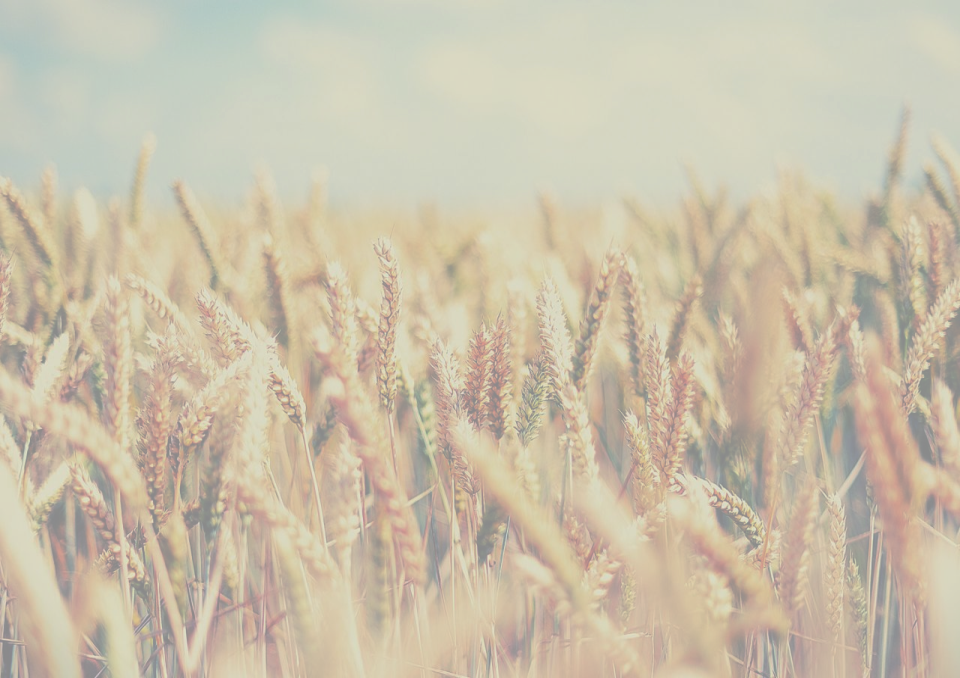 Creșterea angajabilității pe piață are ca cerințe:
Piața
Educației
Piața Muncii
1.Sistem de formare profesională a adulților modern
Recunoaștere
Mobilitate
2.Asigurarea
calităţii
Ofertă
3.Supliment la
Certificate/      diplome
Locuri de muncă
5.Programe de educație și formare profesională adaptate noilor cerințe
4.Portofoliul
EUROPASS
Asigură
Vrem
5.Programe de educație și formare profesională
Competențe
ISCED
NQF
ISCO 08
Vrem
Asigură
6.Competențe
Standarde
 ocupaționale
 pentru educație 
 și formare profesională
Asigură
Vrem
7.Standarde
 ocupaționale
 pentru educație 
 și formare profesională
Parteneriate între furnizori și
reprezentanții
pieței muncii
Asigură
Vrem
8.Parteneriate
între furnizori și reprezentanţii pieţei muncii
Dezvoltarea cooperării între
piața educaţiei și piața muncii
Creșterea angajabilității pe piață presupune:
9.Dezvoltarea cooperării între
piața educaţiei și piața muncii
Dezvoltarea
resurselor umane
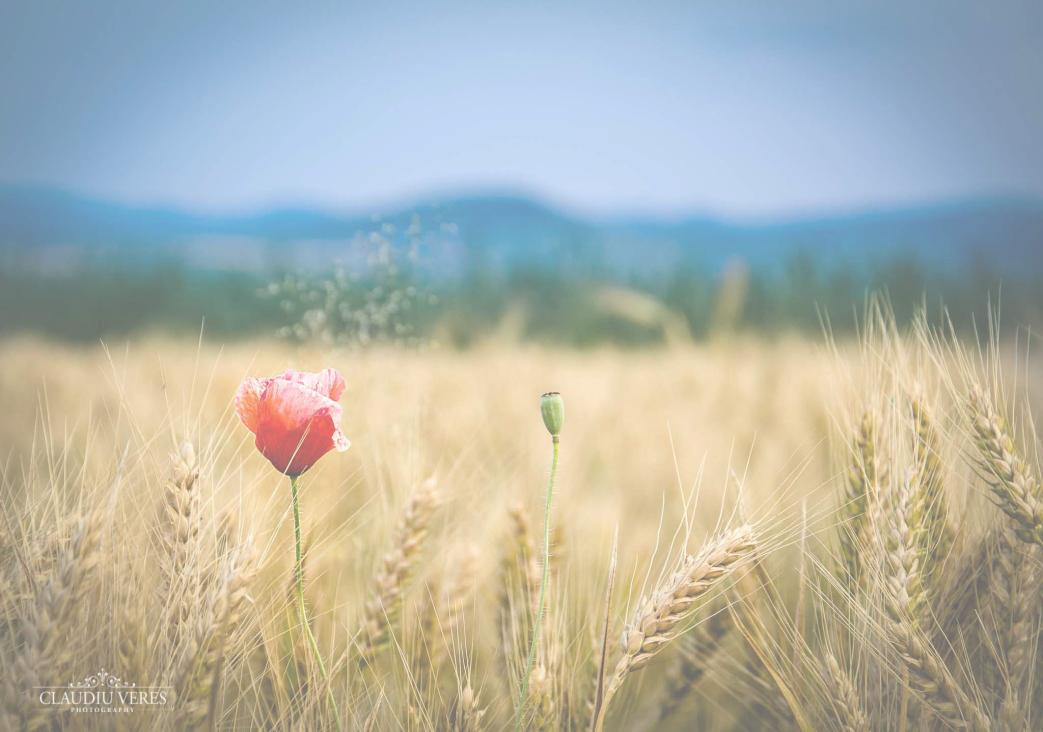 Creșterea angajabilității pe piață presupune:
10.Dezvoltarea resurselor umane
Dezvoltare
națională
III. Realizarea sistemuluide formare profesională a adulților
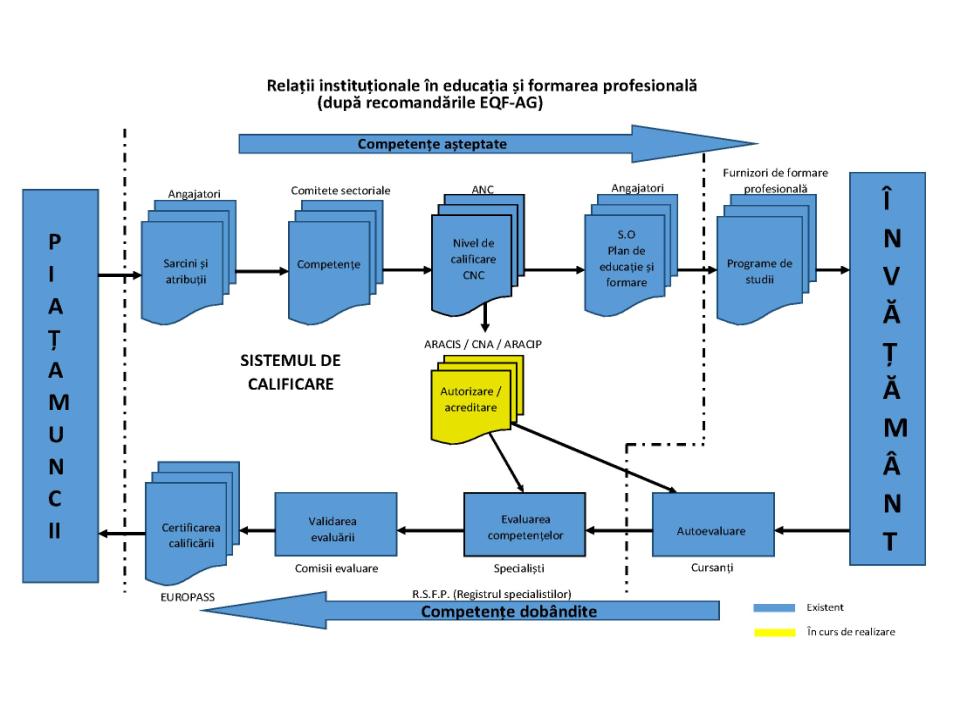 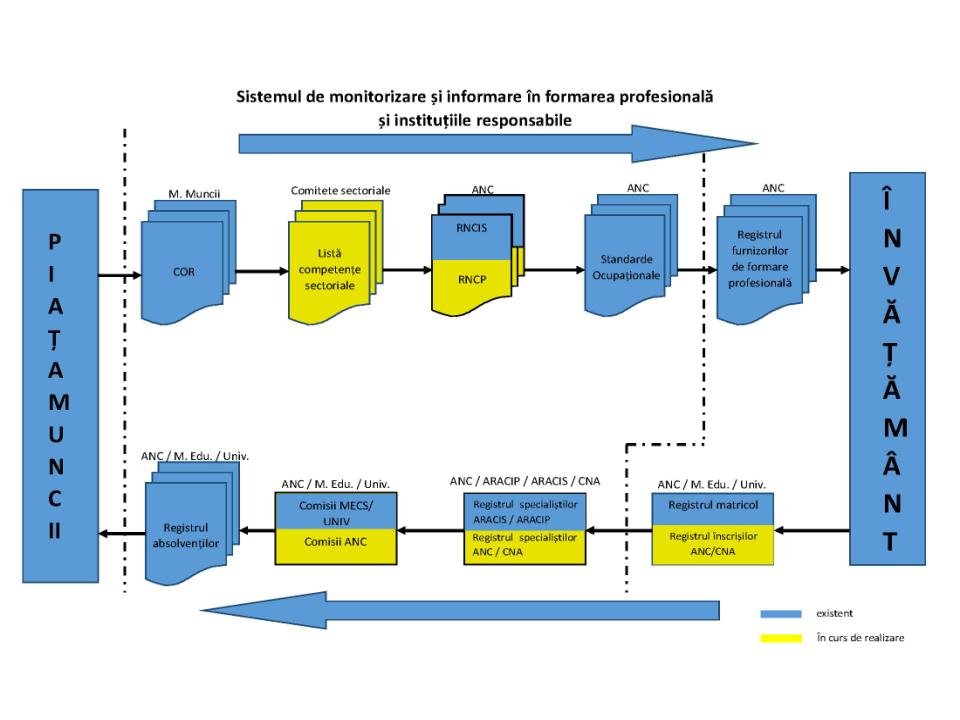 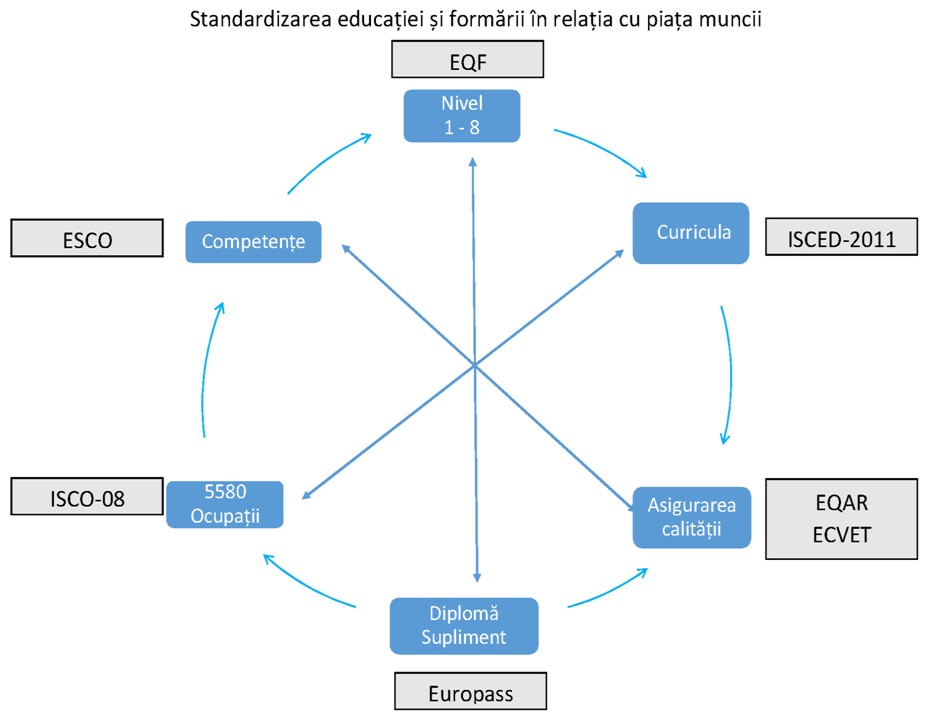 Spre o nouă soluţie în 2017 axată pe individ 
și pe nevoile acestuia
n
Un serviciu unic integrat:
tot
e
p
p
a
a
r
c
e
u
r
r
a
s
- Informare 

   - Consiliere

          – Formare

                 - Recunoaștere 

                     și 
                         - Angajare
ț
u
ă
l
v
v
i
Î
e
ț
i
i
Proces de Învățare pe tot parcursul vieții
- Carieră profesională
- Dezvoltarea indiviuală
IV. Ce va fi in viitor
EDUCAȚIA ȘI FORMAREA
prin
- Competențe -
al sec. XXI
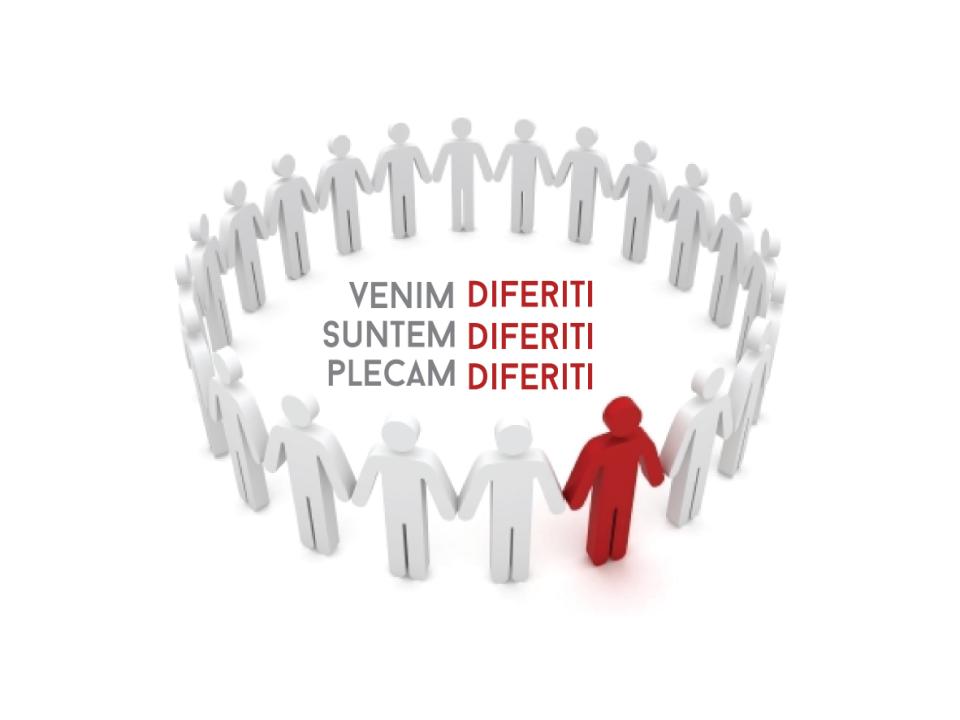 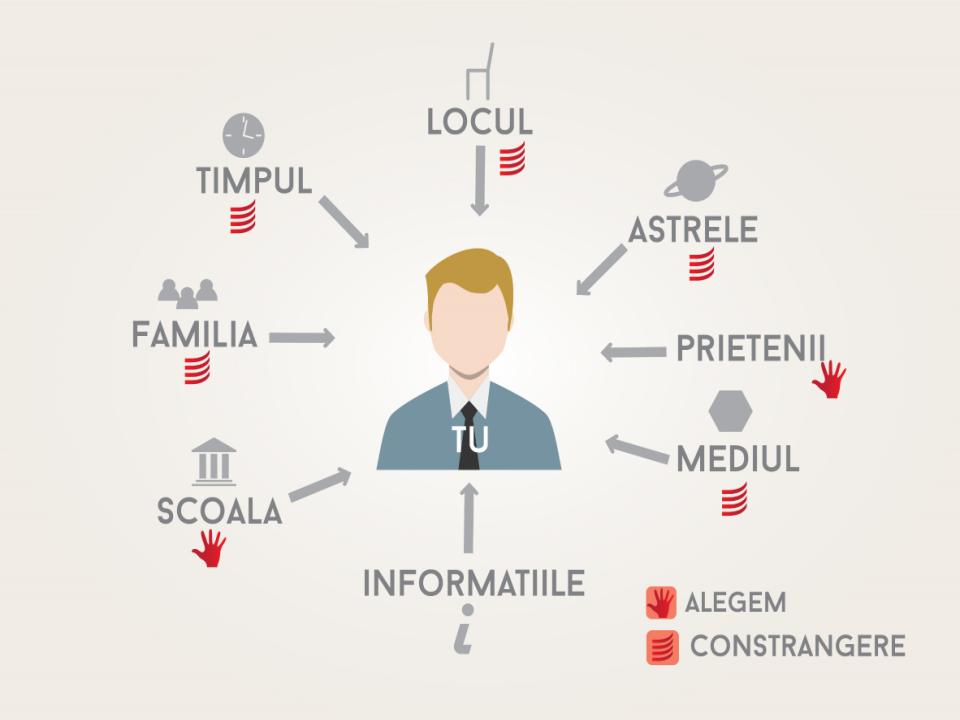 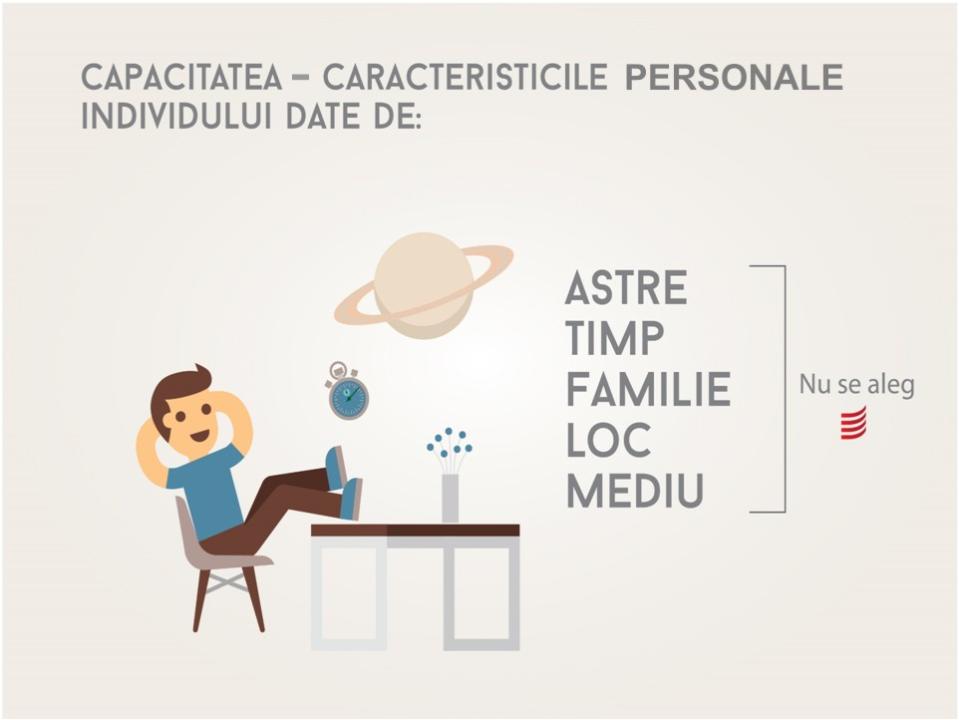 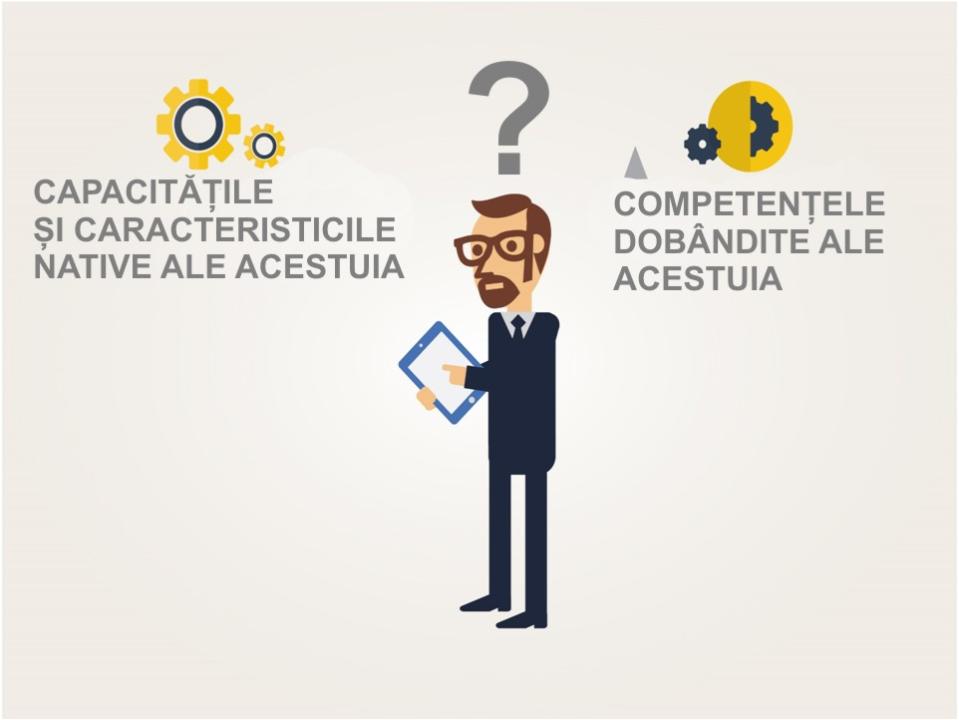 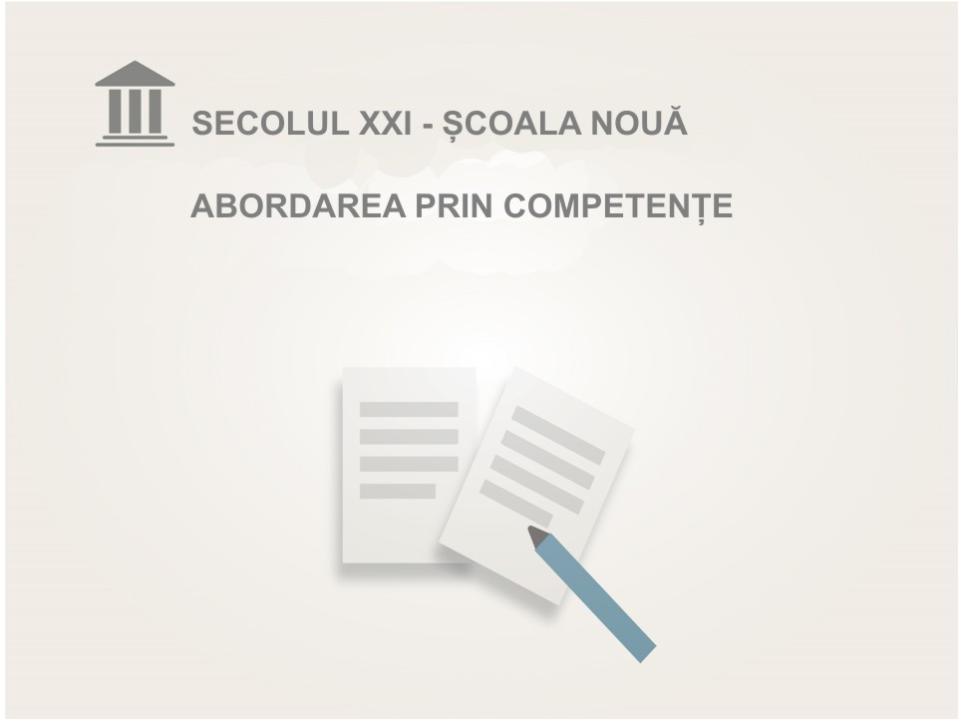 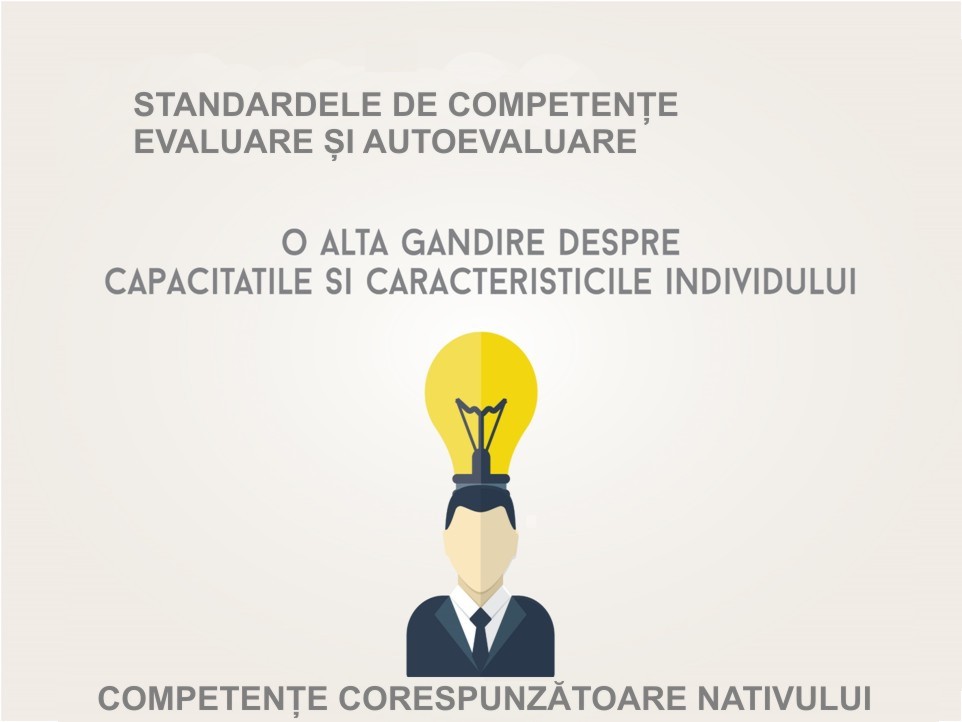 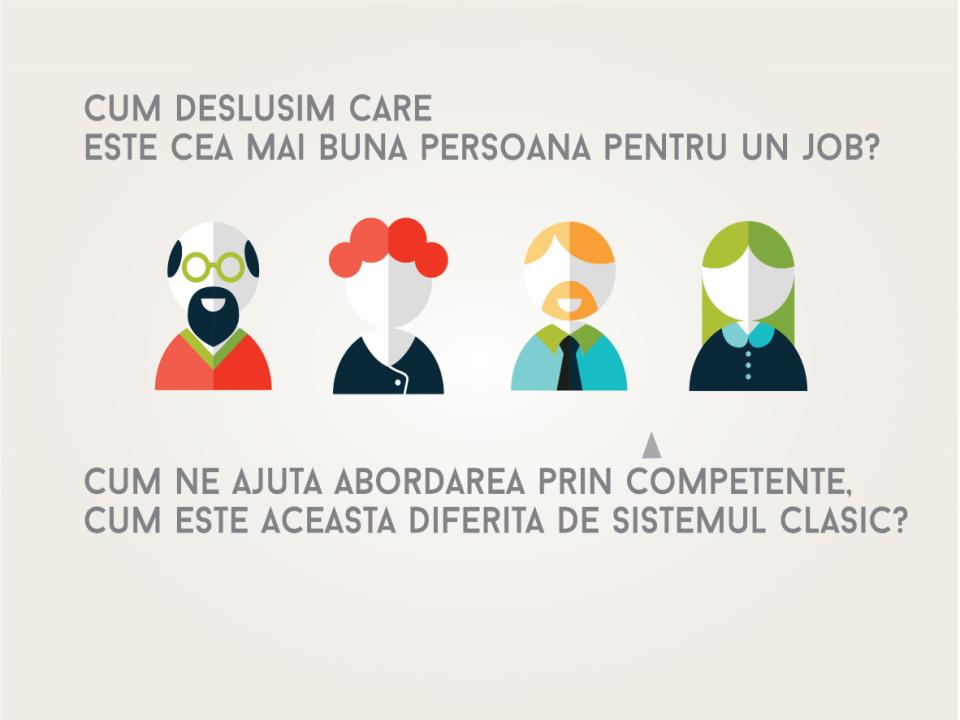 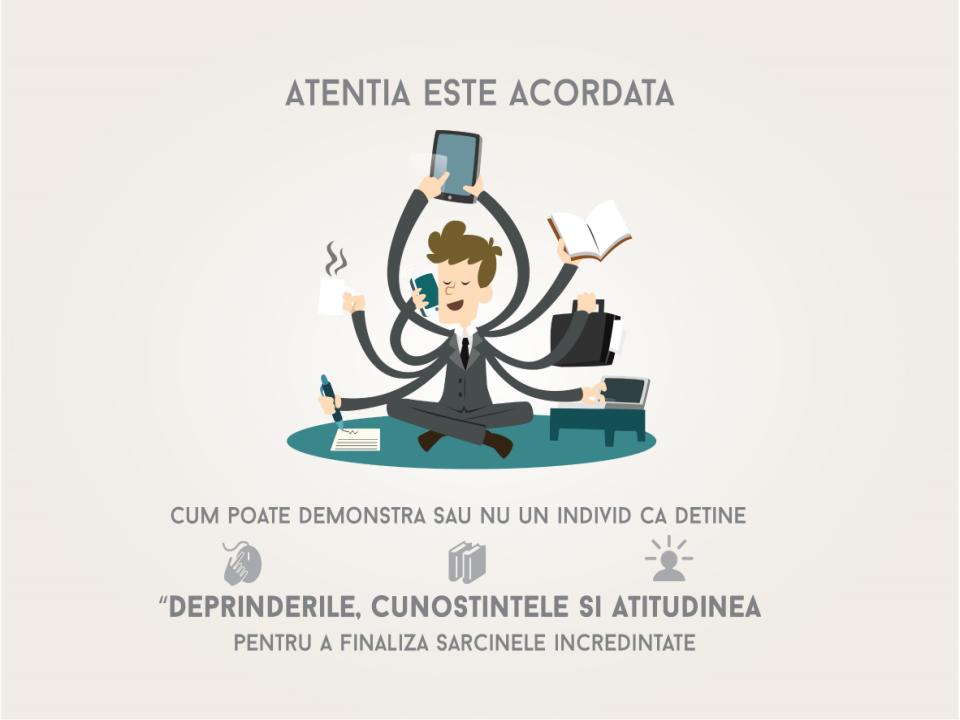 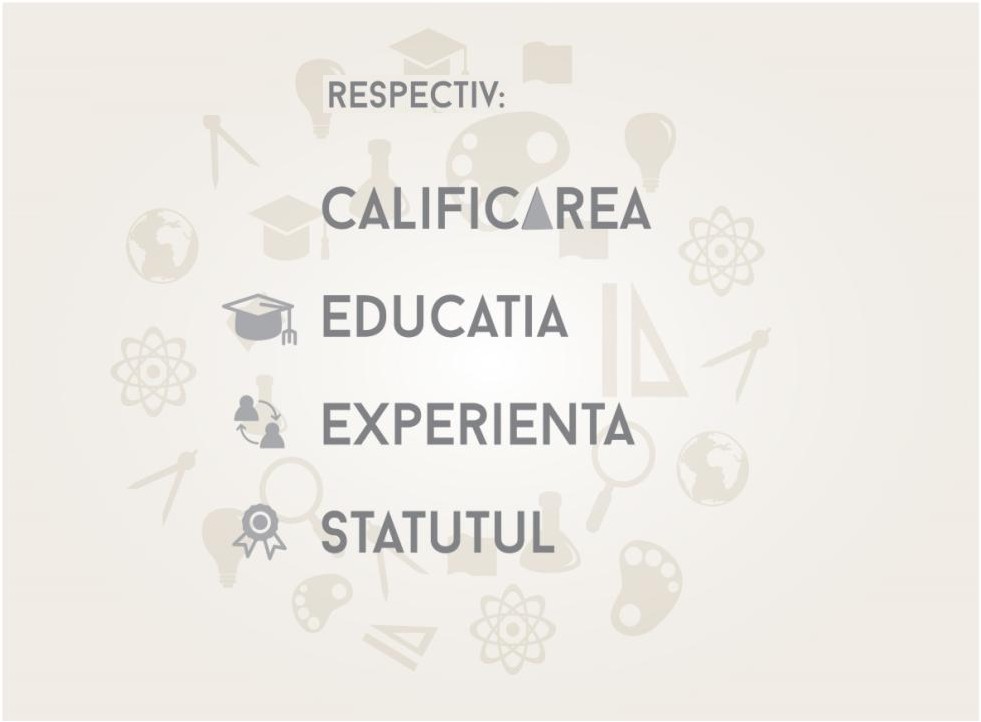 A-
B-
C-
D-
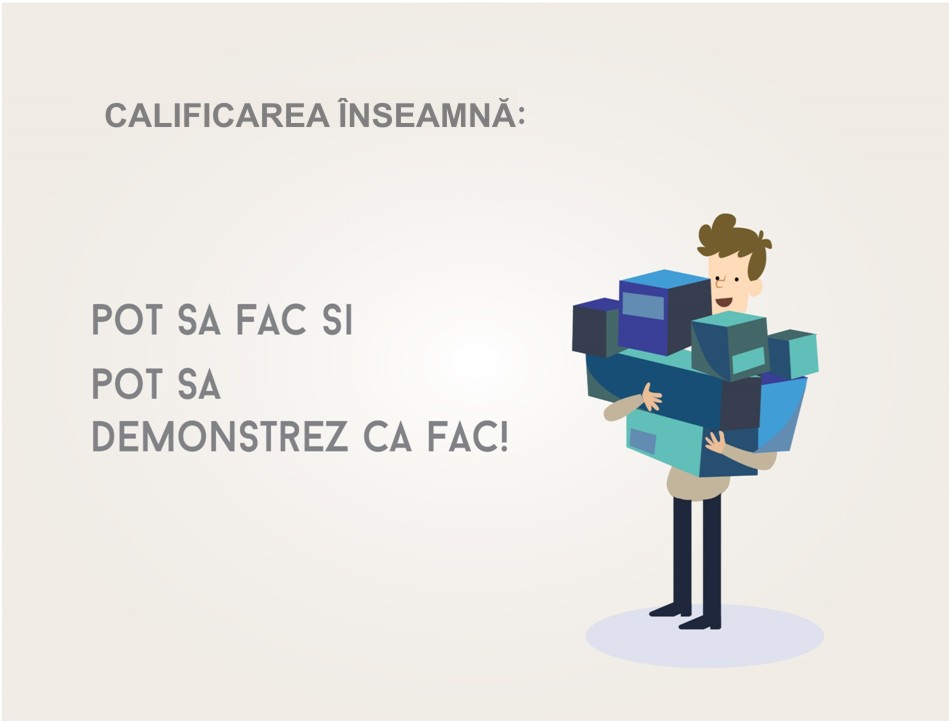 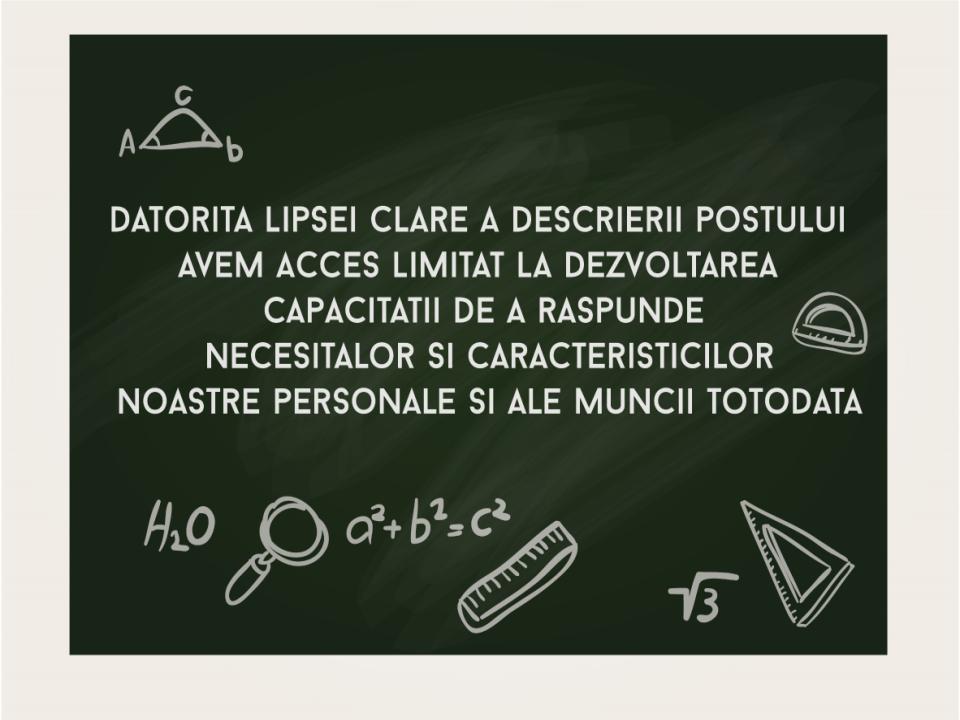 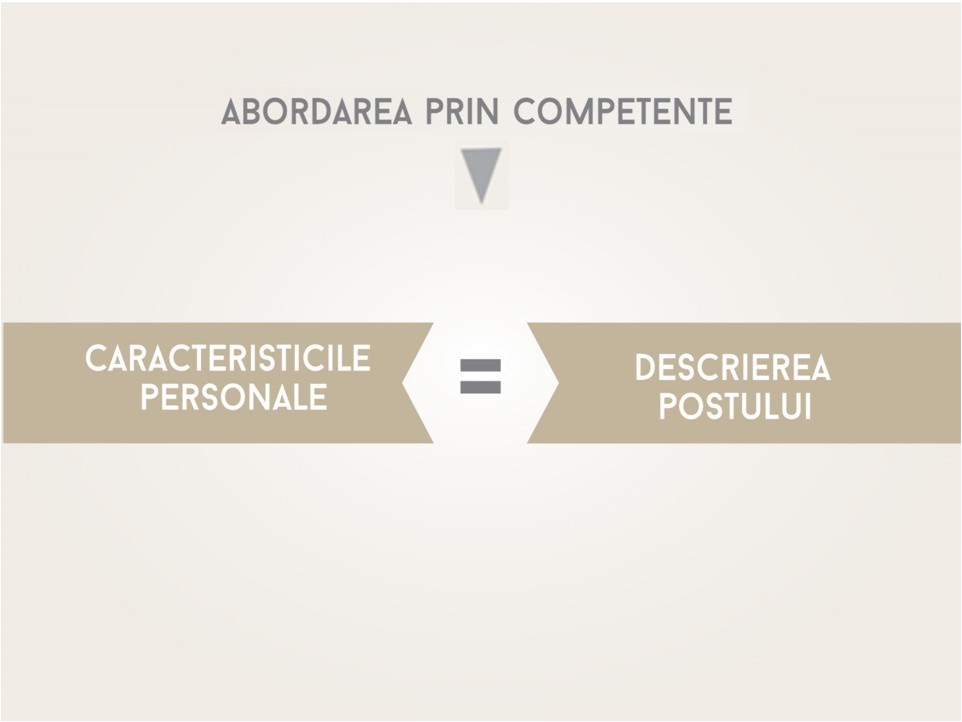 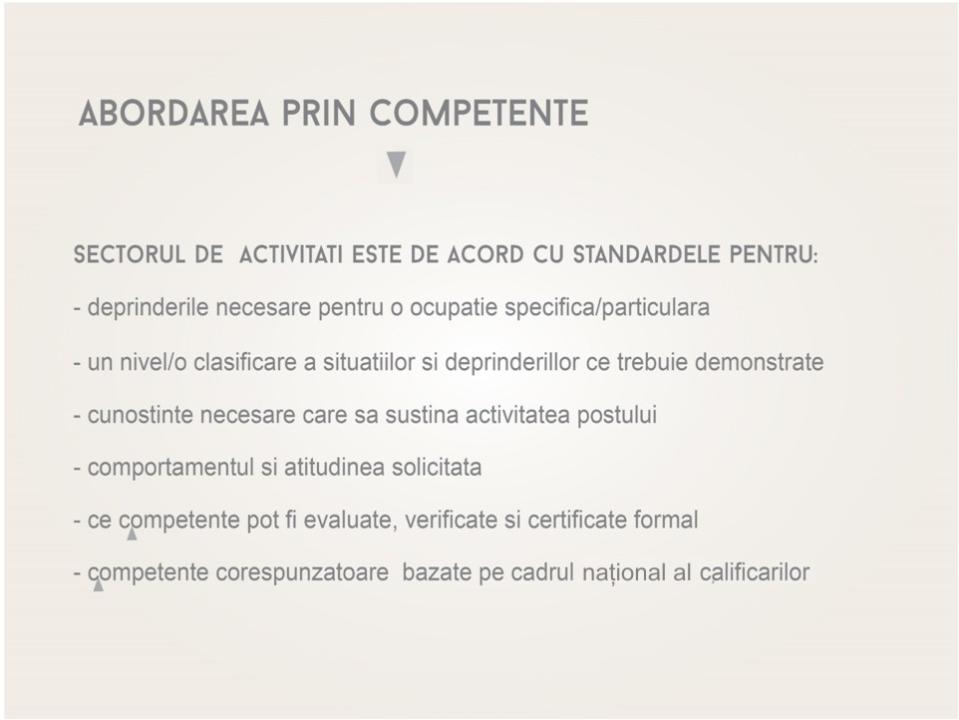 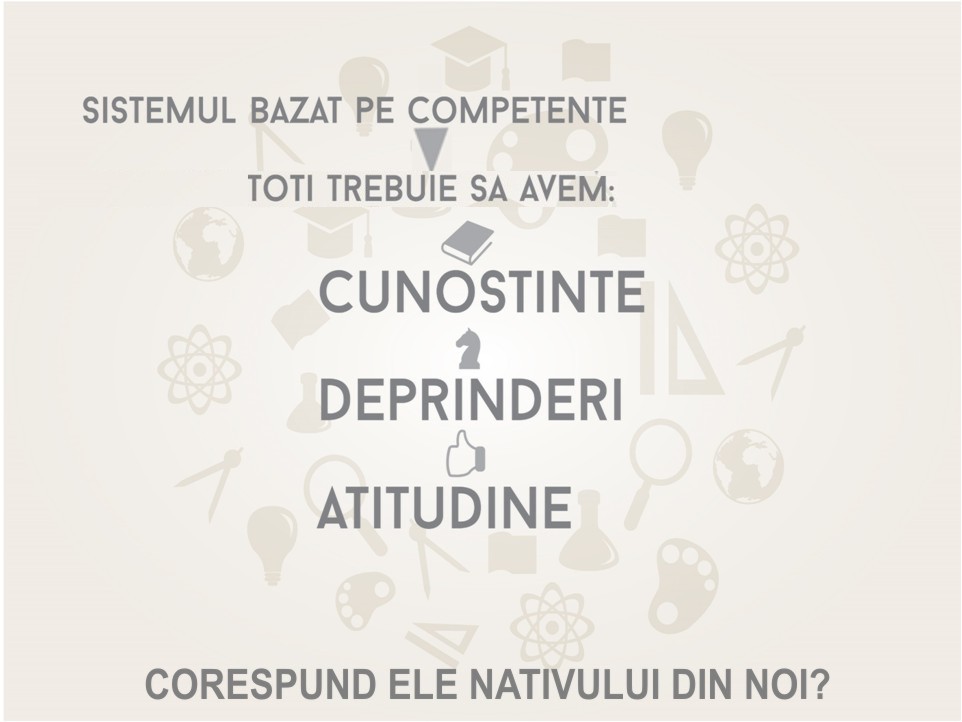 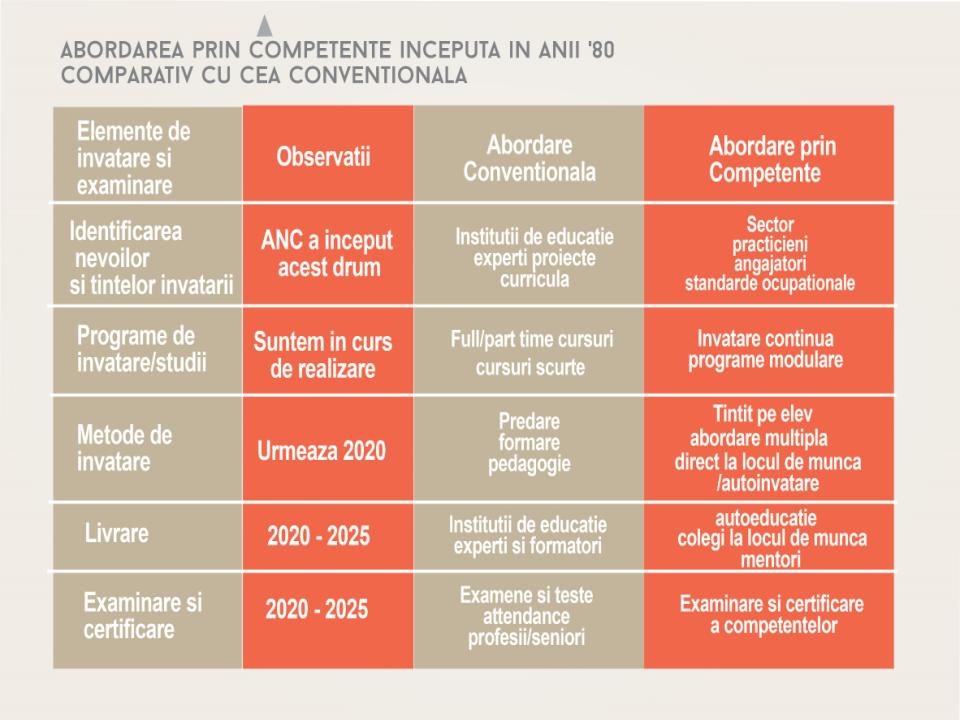 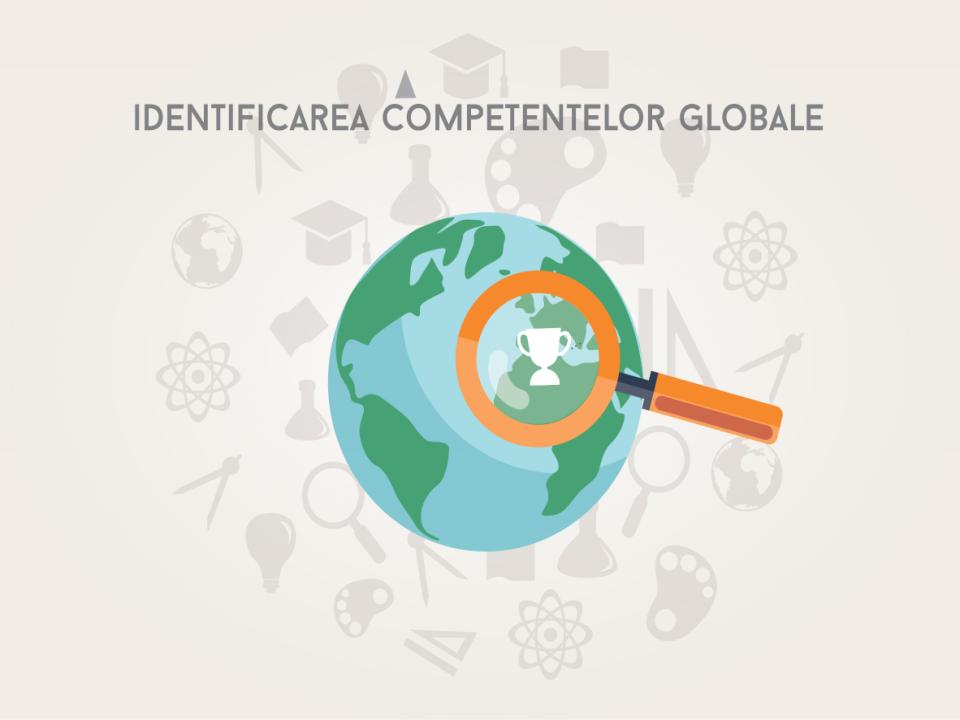 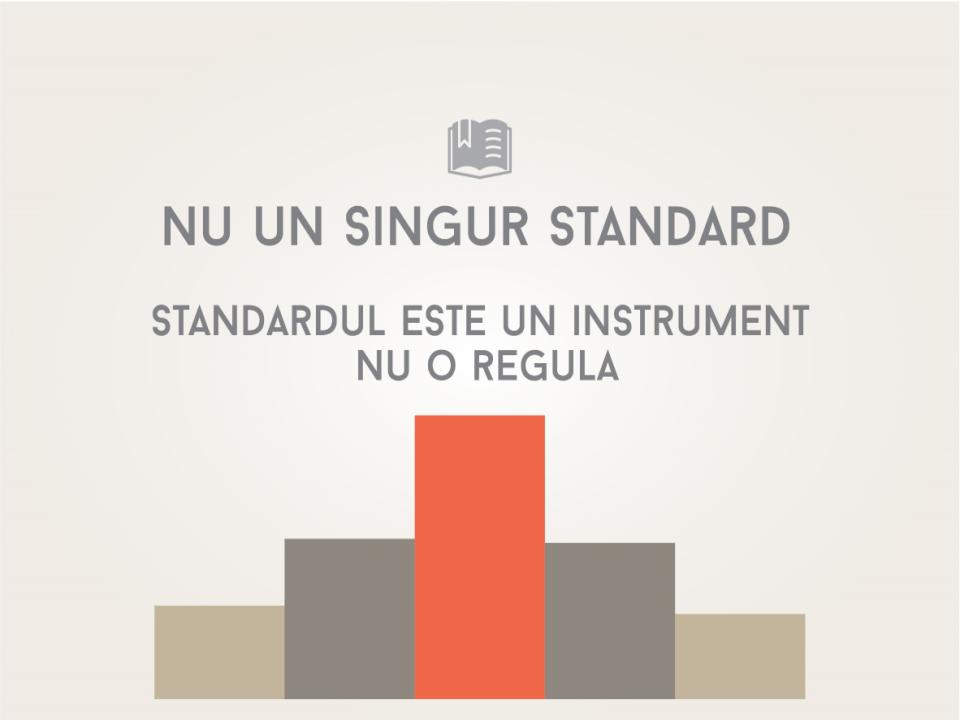 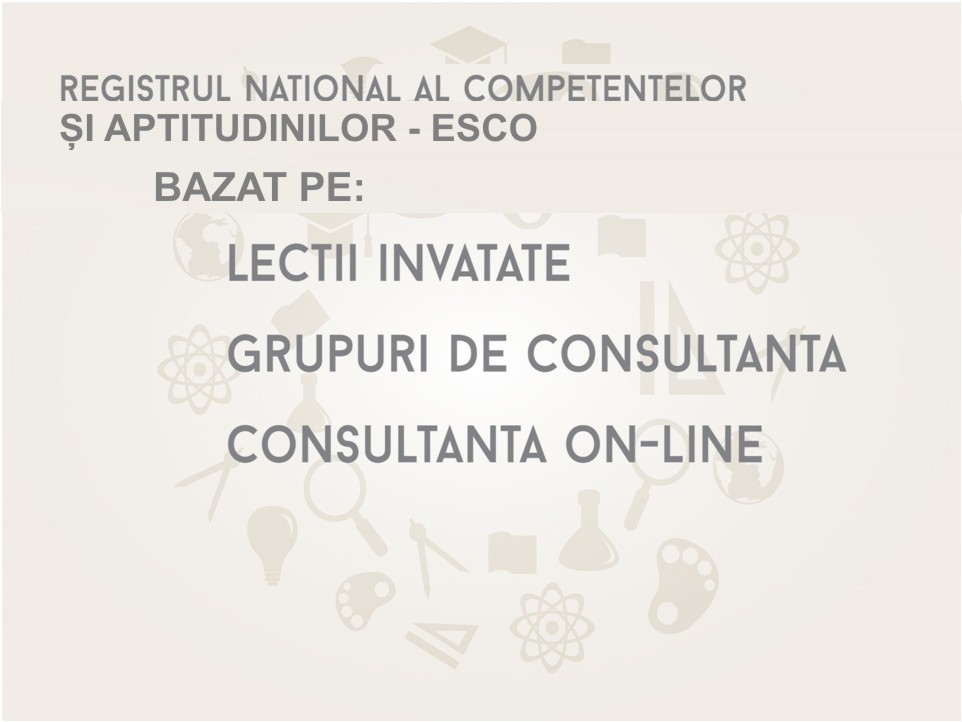 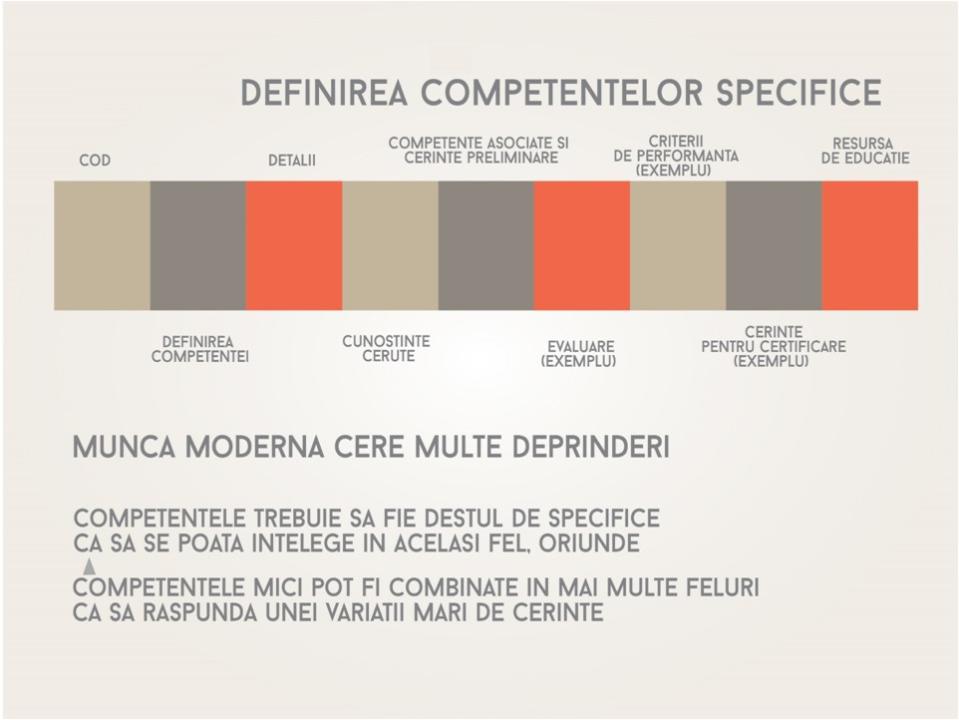 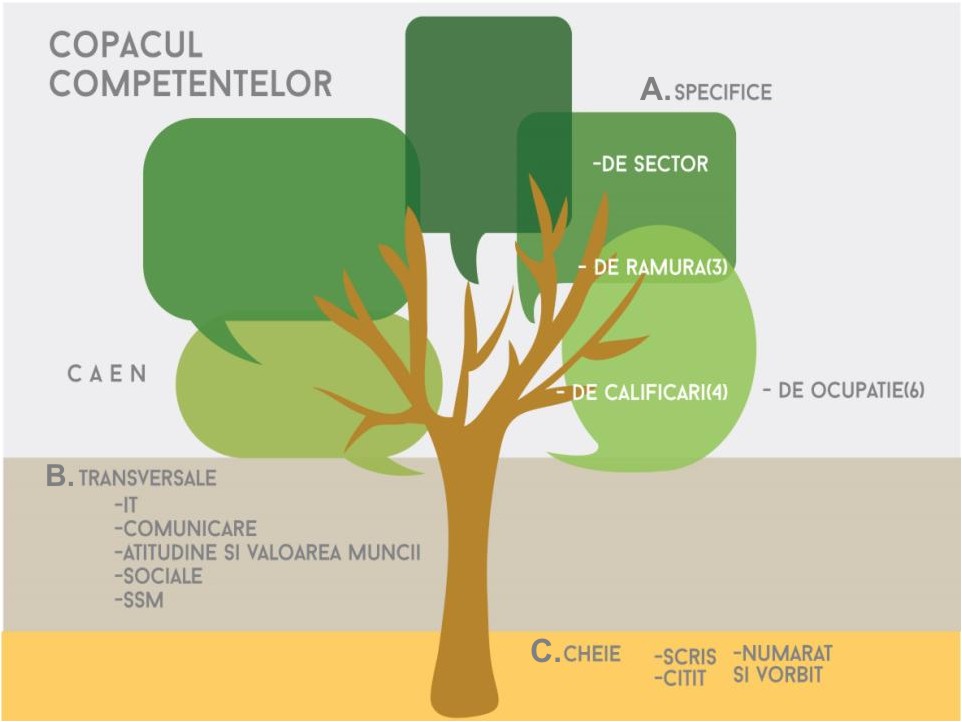 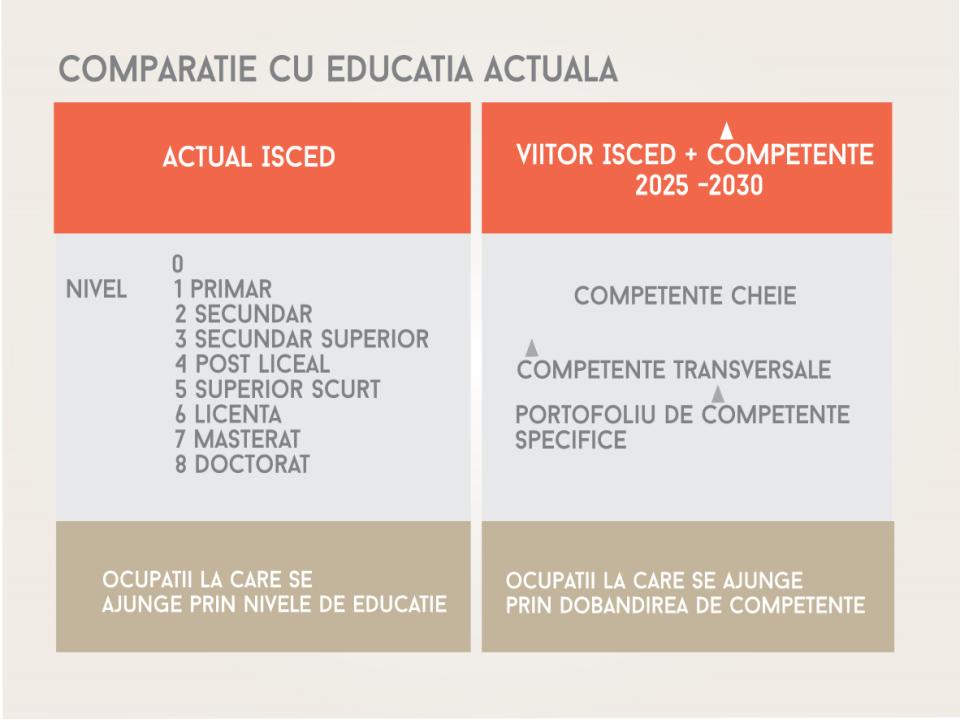 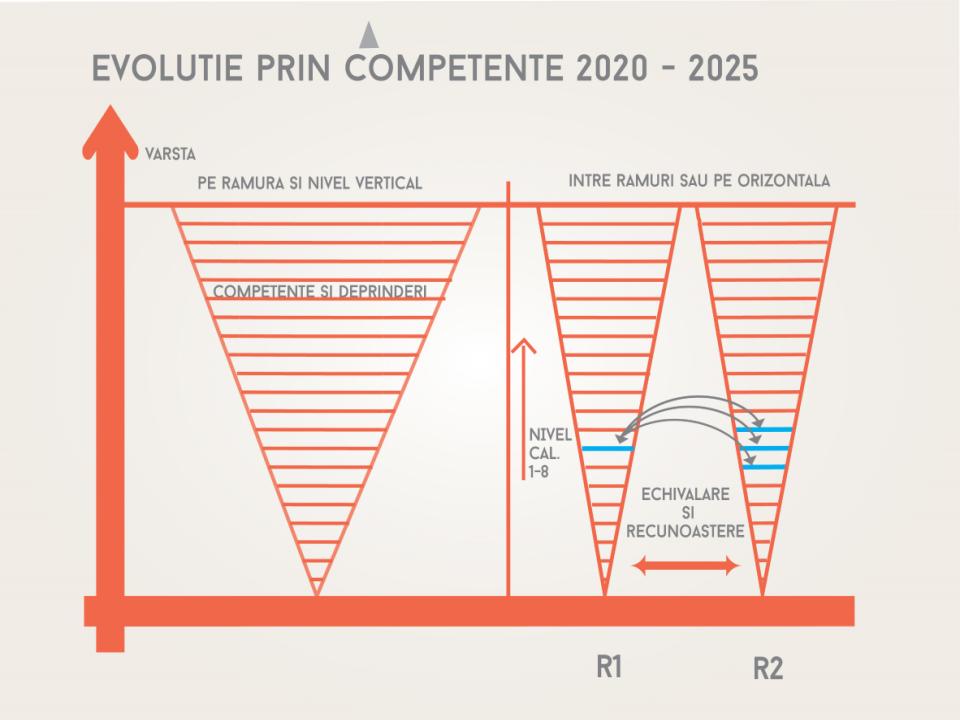 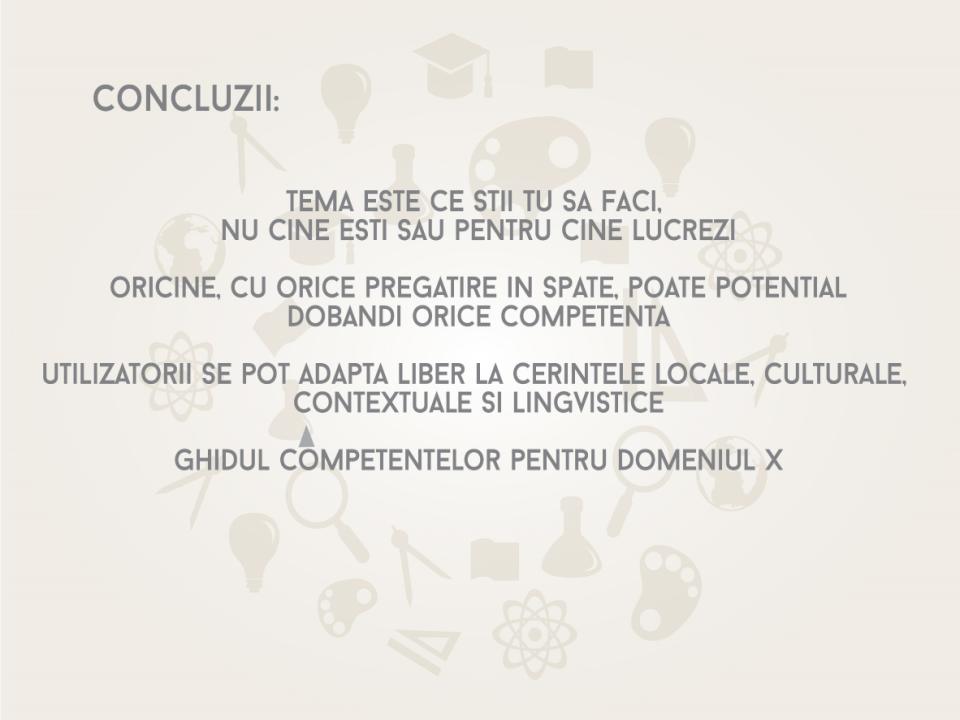 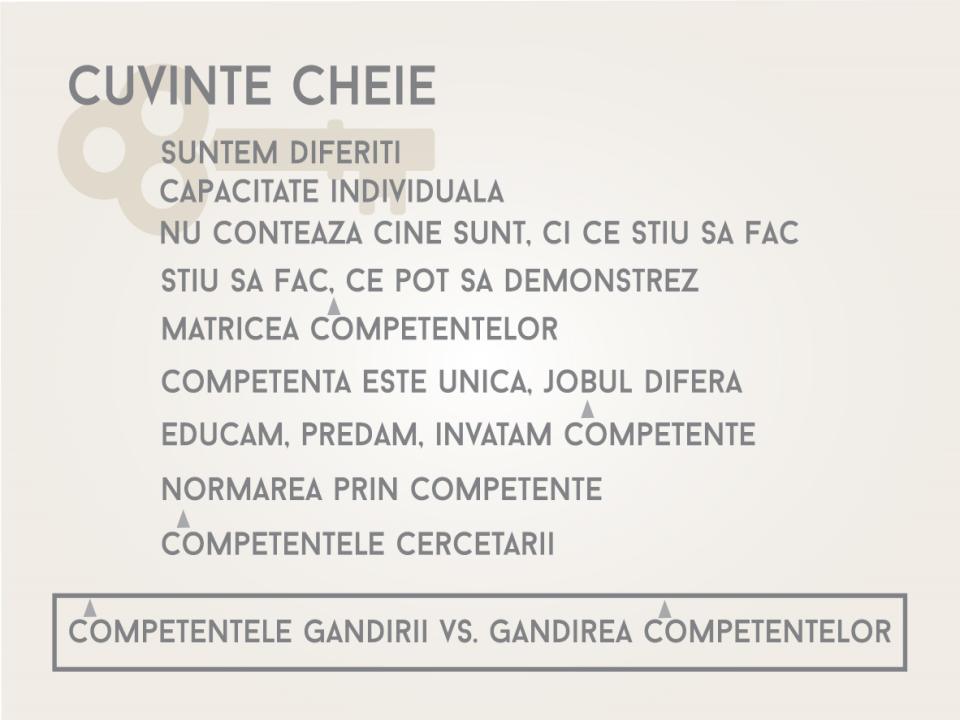 V. Strategia ANC în 5 pași
V. Strategia ANC în 5 pași
1. Recunoașterea calificărilor realizate în țară prin asigurarea calității
2. Mobilitatea absolvenților prin aplicarea sistemului EUROPASS
3. Creșterea calității prin standarde ocupaționale pentru educație și formare
4. Monitorizarea sistemului de formare profesională și de raportare
5. Informarea publicului despre formarea profesională și utilitatea acesteia
Vă mulţumesc!
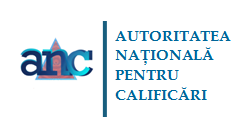 ANC
Autoritatea Naţională pentru Calificări
office@anc.edu.ro
www.anc.edu.ro